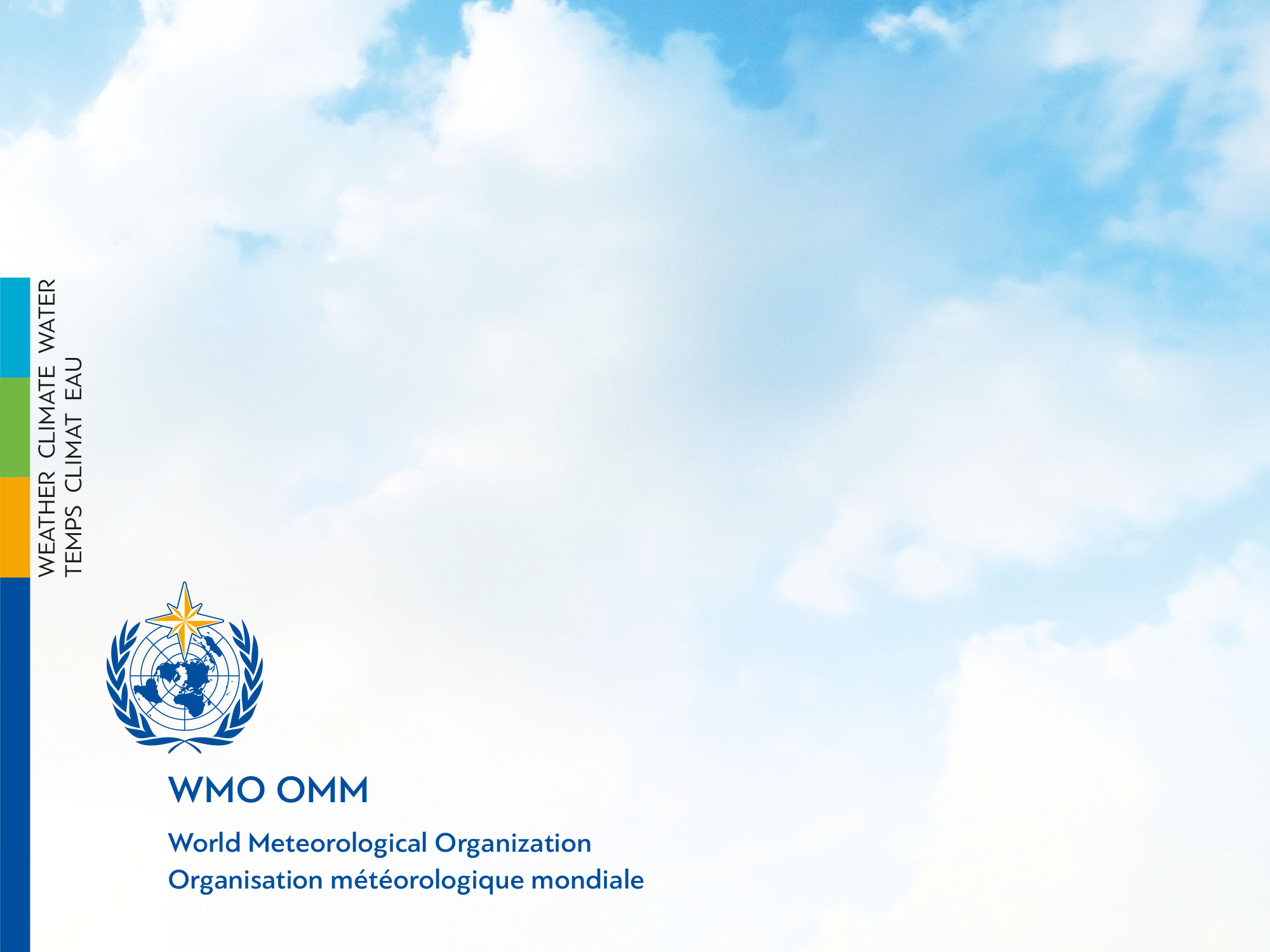 Introduction to quality 
monitoring of surface stations, 
the case of pressure observations
zulkarnain@wmo.int
Recalling the WDQMS (Processes)
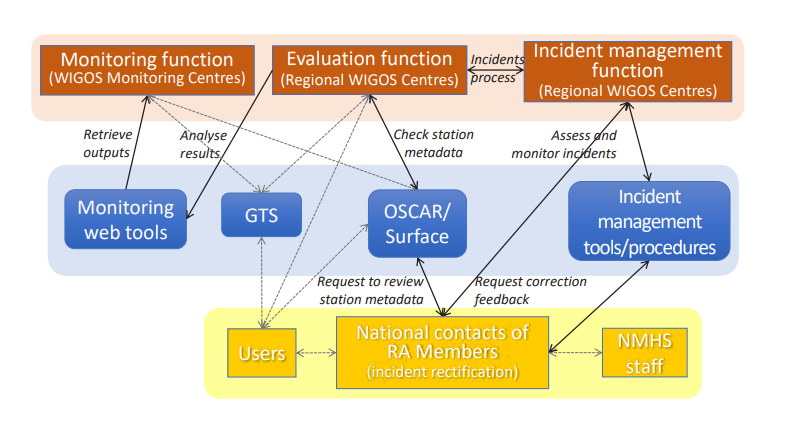 WMO-No.1224, Technical Guidelines for Regional WIGOS Centres on the WIGOS Data Quality Monitoring System
2
Recalling the WDQMS (Webtool)
Operational since March 2020,  https://wdqms.wmo.int
Monitoring reflects observations as seen by WIGOS monitoring centers. Currently: DWD, ECWMF,  NCEP and JMA 
The current version of the web tool provides monitoring of availability and quality for land-based surface and upper-air observations
Monitoring by 6h and daily intervals
WDQMS webtool obtains station metadata information from OSCAR/Surface
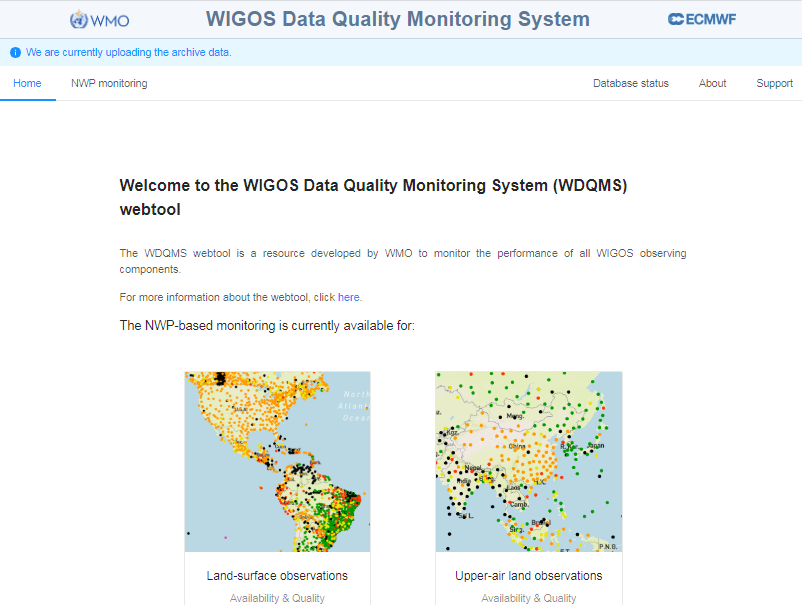 3
Monitoring categories
There are 3  main categories have been identified to be most important for measuring the performance of the system against a set of targets:
Data availability: total number of meteorological bulletins received during a defined period compared to the required number of bulletins
Timeliness: delay between the nominal observation time of a particular observation message issued at a Member site and reception time at the user database (will be available in the future).
Quality/Accuracy: combining trueness and precision, mainly derived from “observation minus background” (O-B) NWP results from Global NWP Centres for parameters such as air pressure, air temperature, wind and relative humidity observations.
4
Determining monitoring performance for Data Availability, the case of surface observations
compare the observations received with the expected observations based on OSCAR / GBON requirements.
If no schedule listed in OSCAR/surface, default scheduled will be applied (per 3h), for GBON baseline (per 1h)
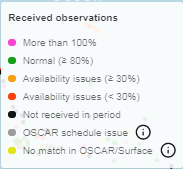 Avalaibility indicator of surface observations
5
Determining monitoring performance for quality, the case of surface observations
Depends on the feedback from several NWP data assimilation systems - mainly the O-B departures - and the quality/accuracy indicators to be considered are trueness, precision and  gross error .
for surface observations only trueness has been implemented in the web tool
Color indicator examples of differences between observations and models for surface pressure
6
Example of a quality issue in surface observations, the case of pressure observations
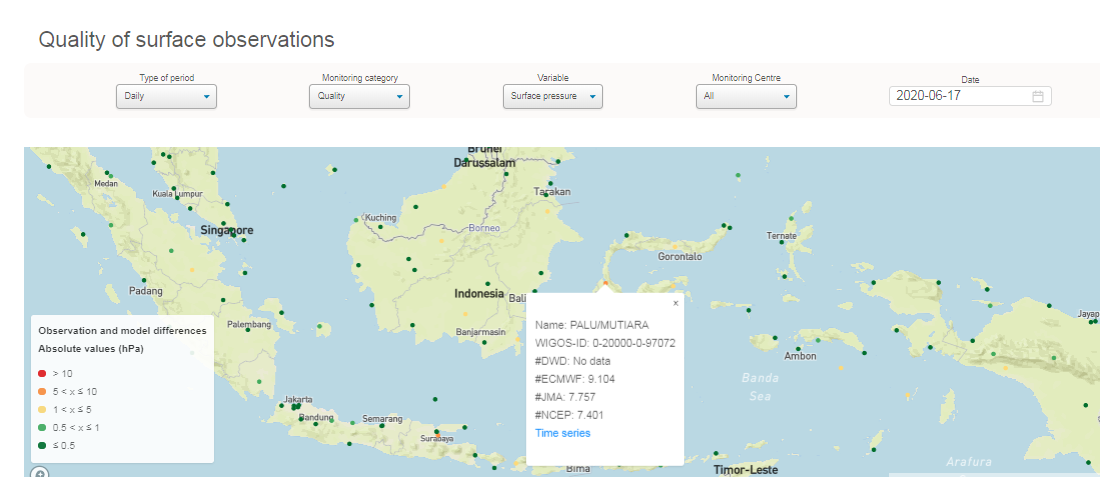 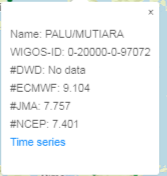 7
Example of a quality issue in surface observations
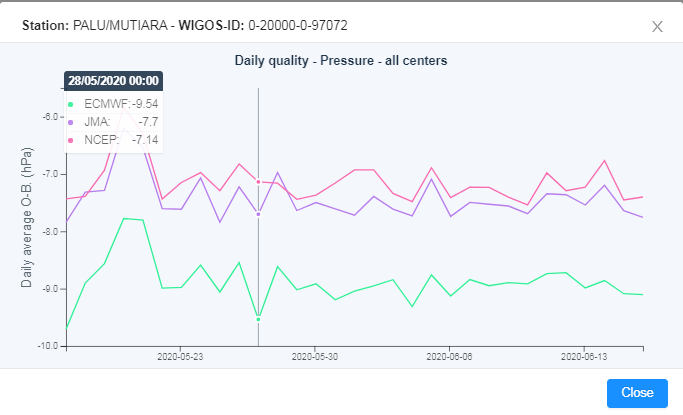 8
Example of a quality issue in surface observations (metadata in OSCAR/Surface)
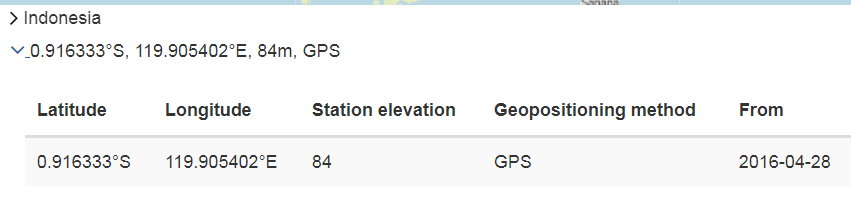 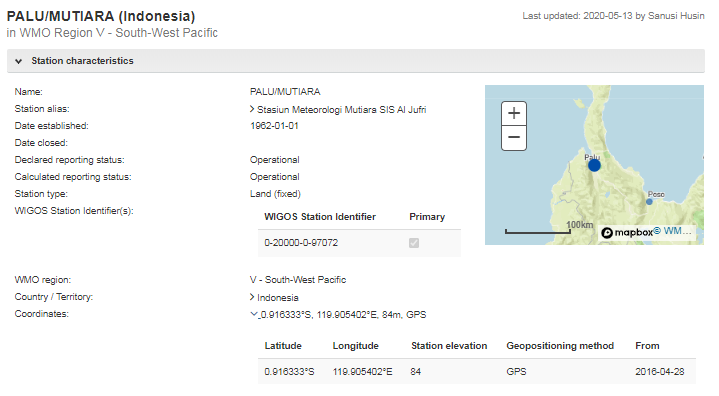 9
Station metadata in another sources
WMO Publication No. 9, Volume A
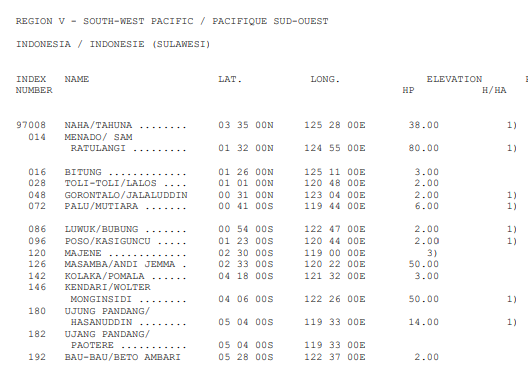 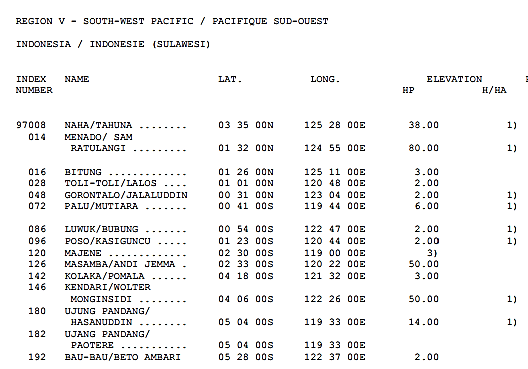 *Important notes: 
for comparison only, not to decide which metadata is correct
WMO No. 9, Volume A, Observing Stations and WMO Catalogue of Radiosondes have been replaced by OSCAR/Surface
10
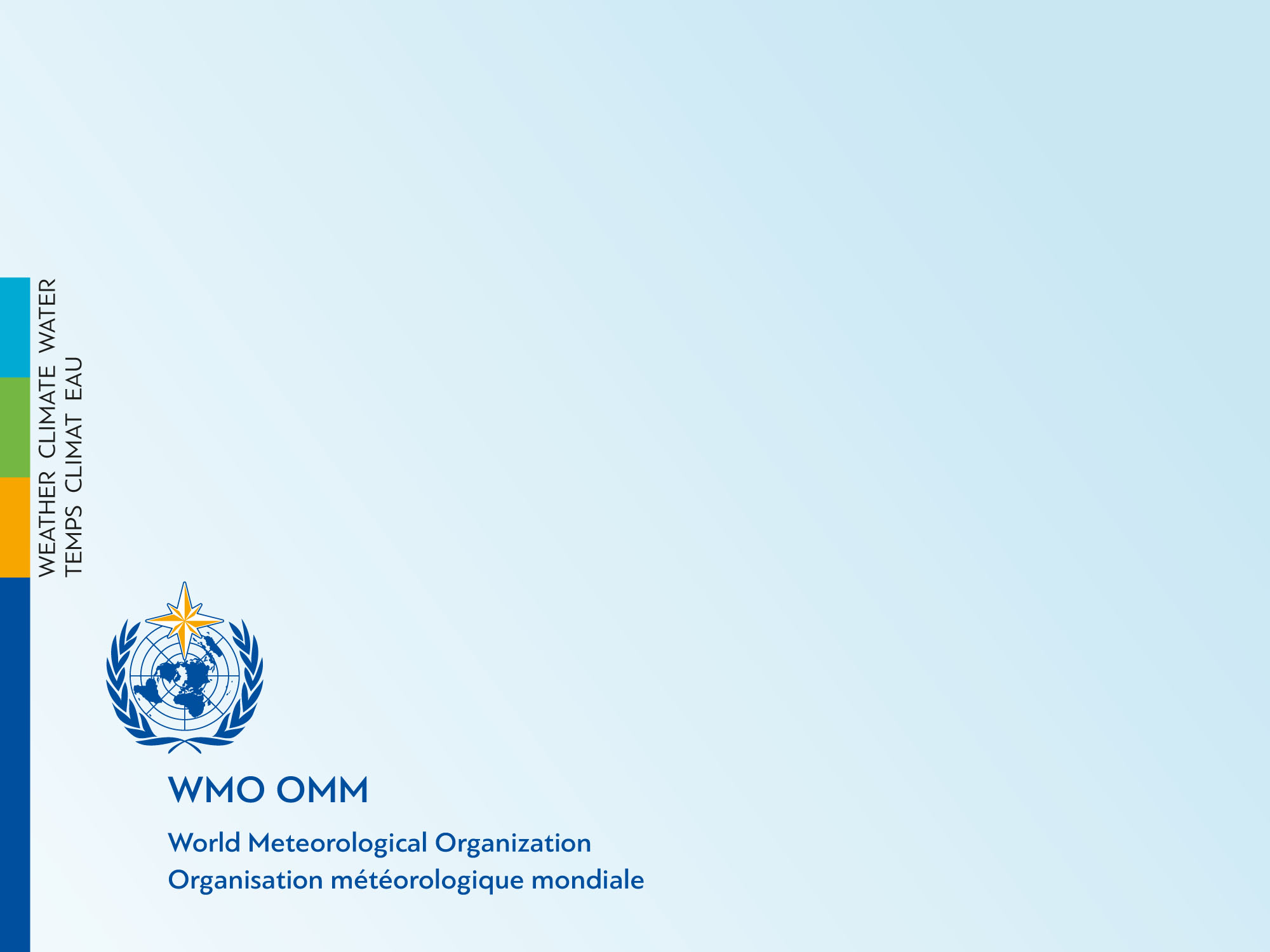 Thank you

 https://community.wmo.int/activity-areas/wigos
https://etrp.wmo.int/WDQMS
11